Aktív MAX továbbfejlesztése
Maximális belépési kor kibővítése

Max. 55 éves korig 
	akik még nem töltötték be az 55 évet

51-55 éves belépőknél a minimum éves díj 300.000 HUF


Az Ügyfelek célja a minél magasabb megtérülés 

Figyelemfelhívás TOP UP befizetésre

Figyelemfelhívás adójóváírás igénybevételére

Figyelemfelhívás adójóváírás maximalizálásra
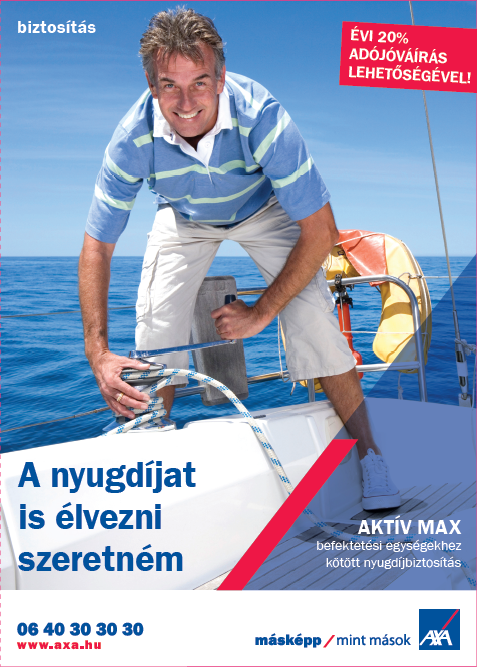